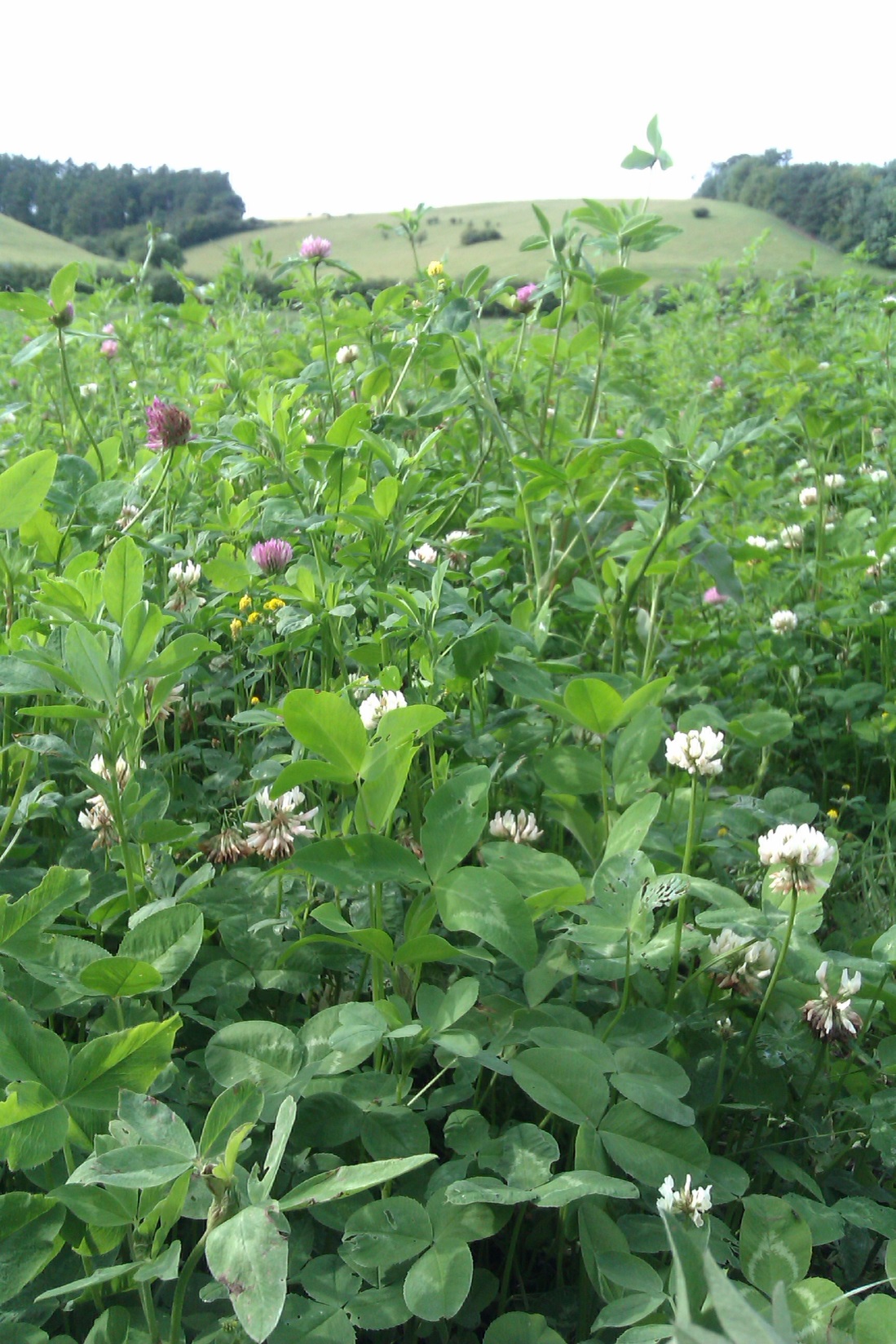 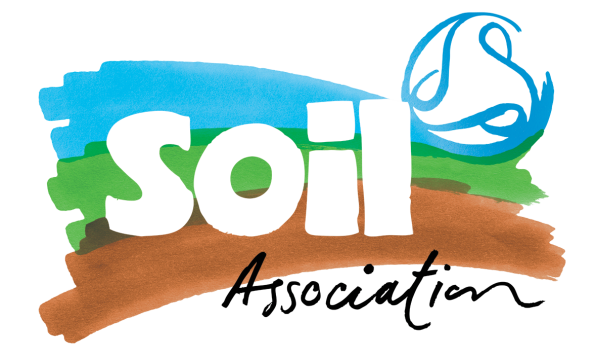 Grassroots r&DWhy it matters more than everand where you can find support
Tom MacMillan
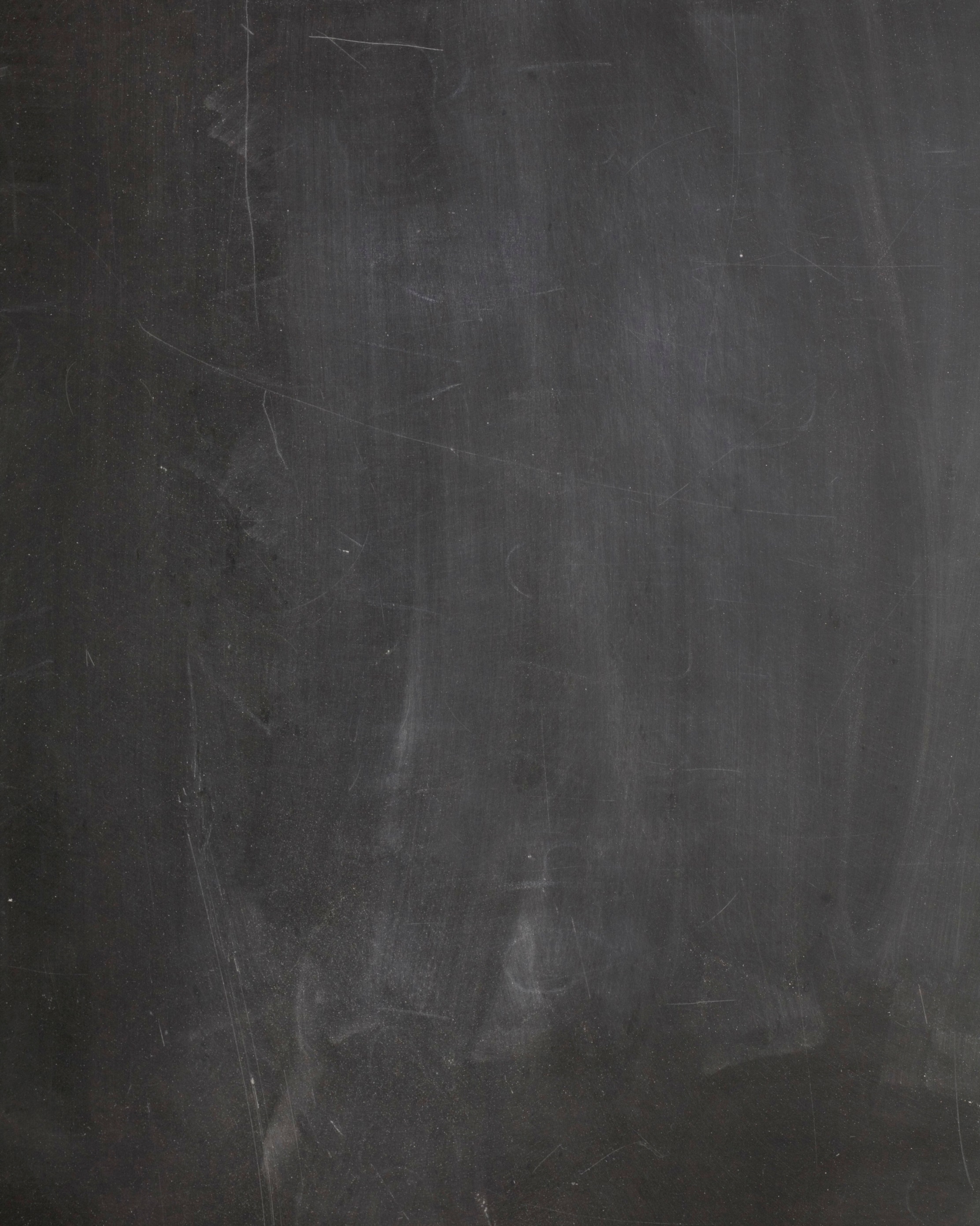 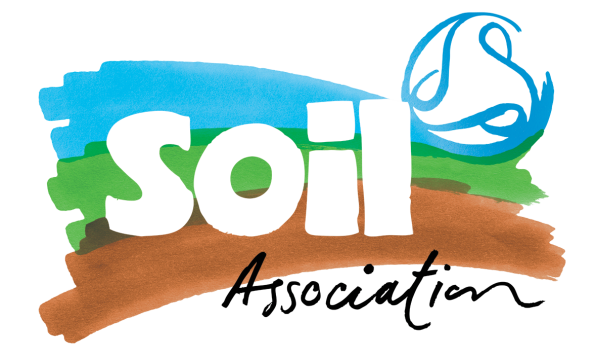 GLOBAL AGRICULTURAL R&D
= £12 billion  per year

Includes:
Machinery,
Pesticides,
Seeds
Breeding and 
Processing industries…

…but not farming
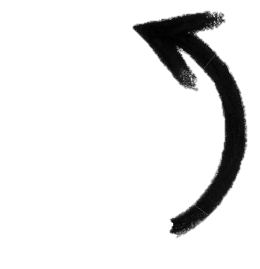 $18 bn
$31 bn
(c. 3-11% of revenue)
Public
Business
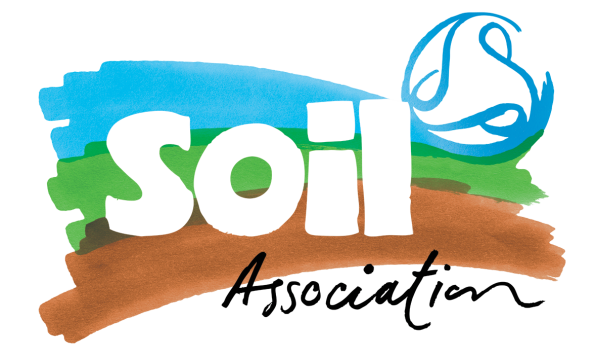 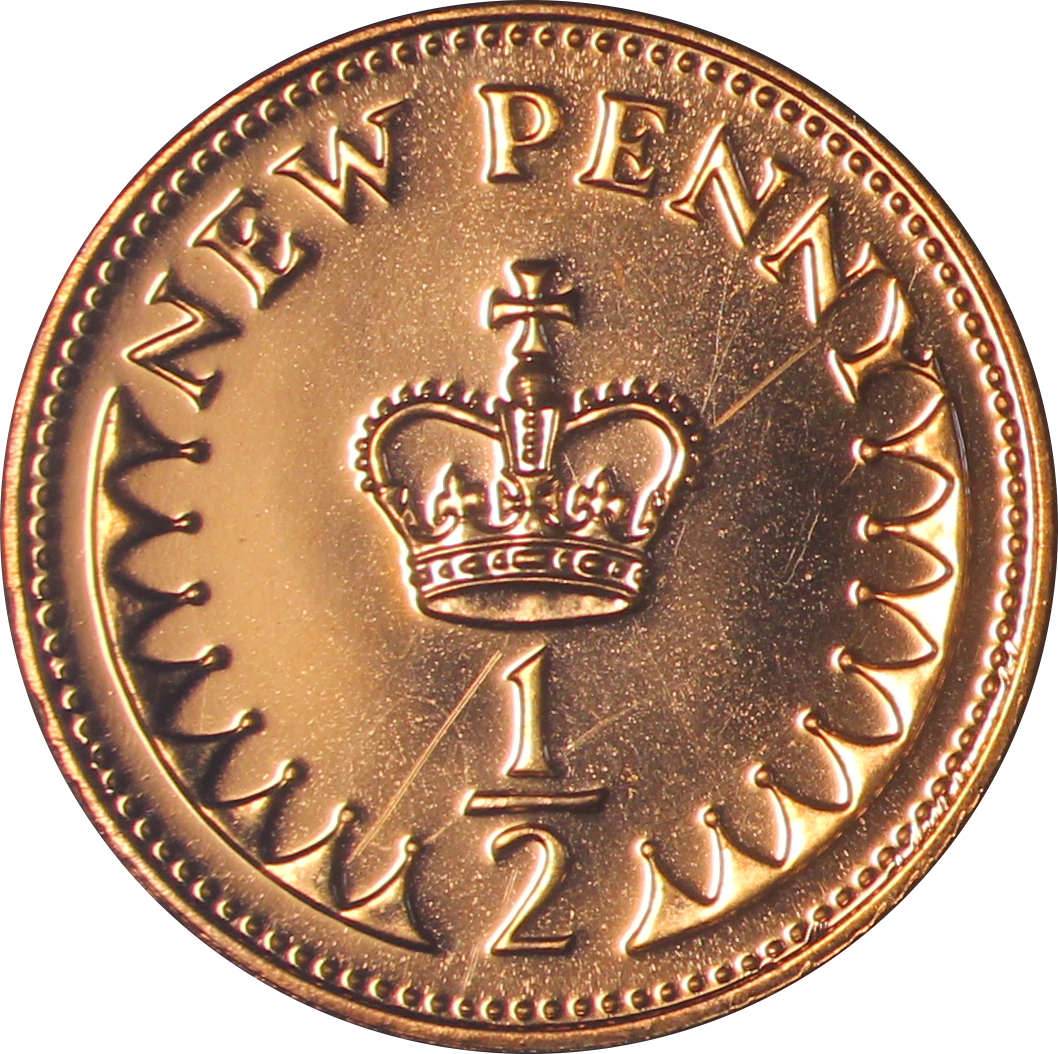 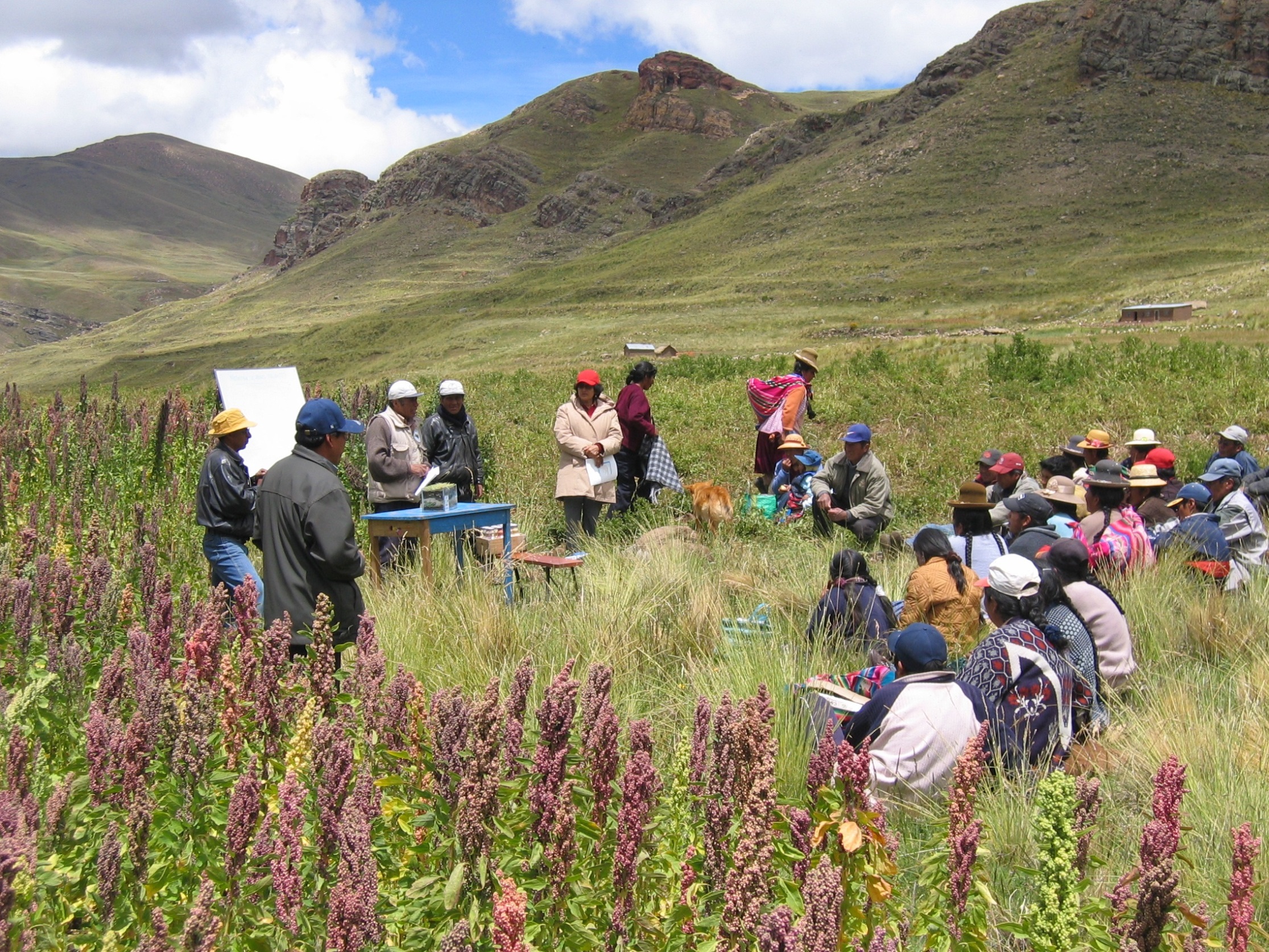 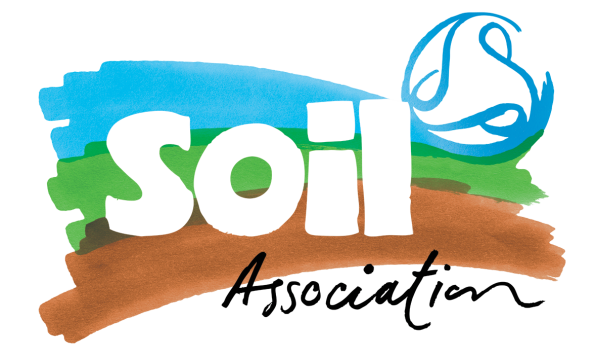 Image: Crops for the Future
[Speaker Notes: Quinoa growers in Peru]
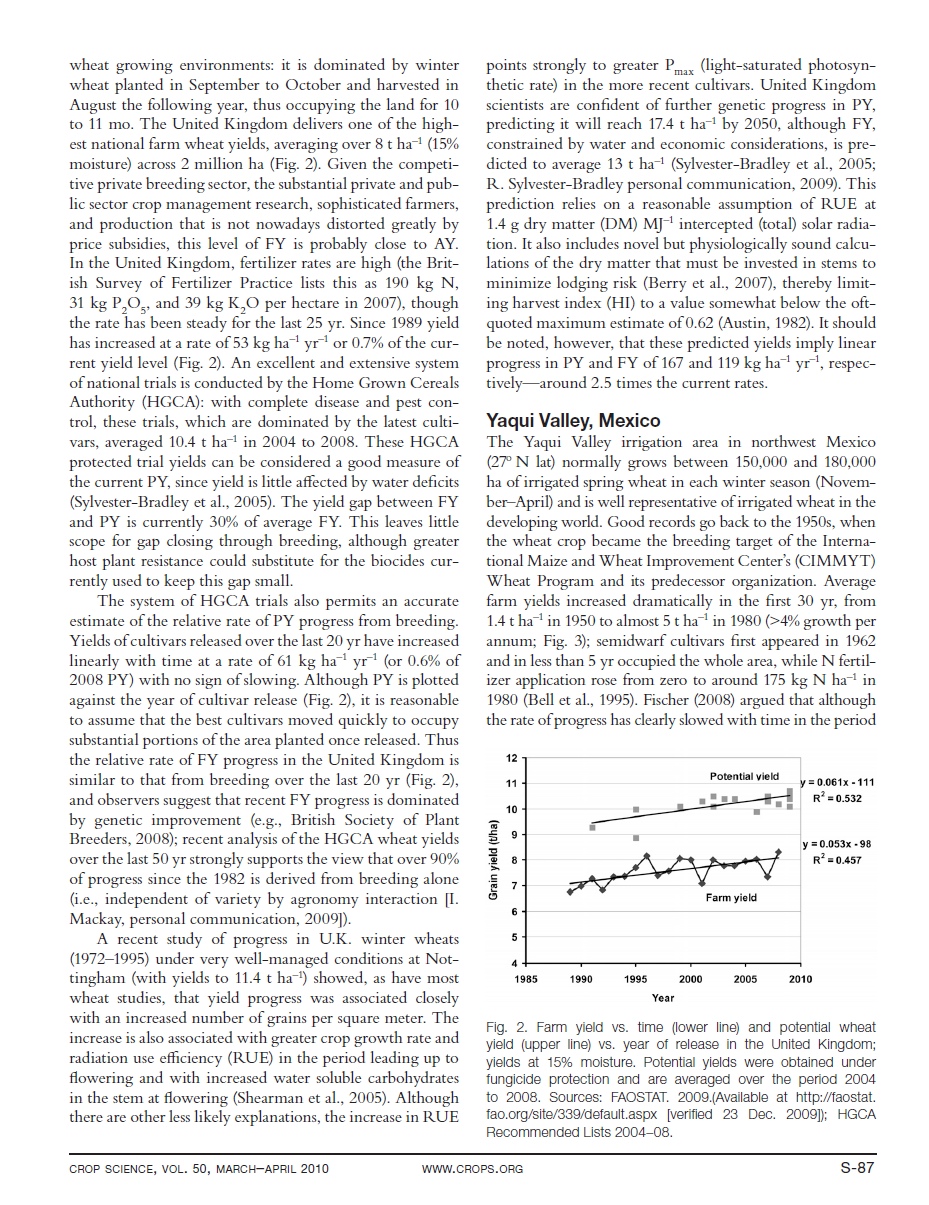 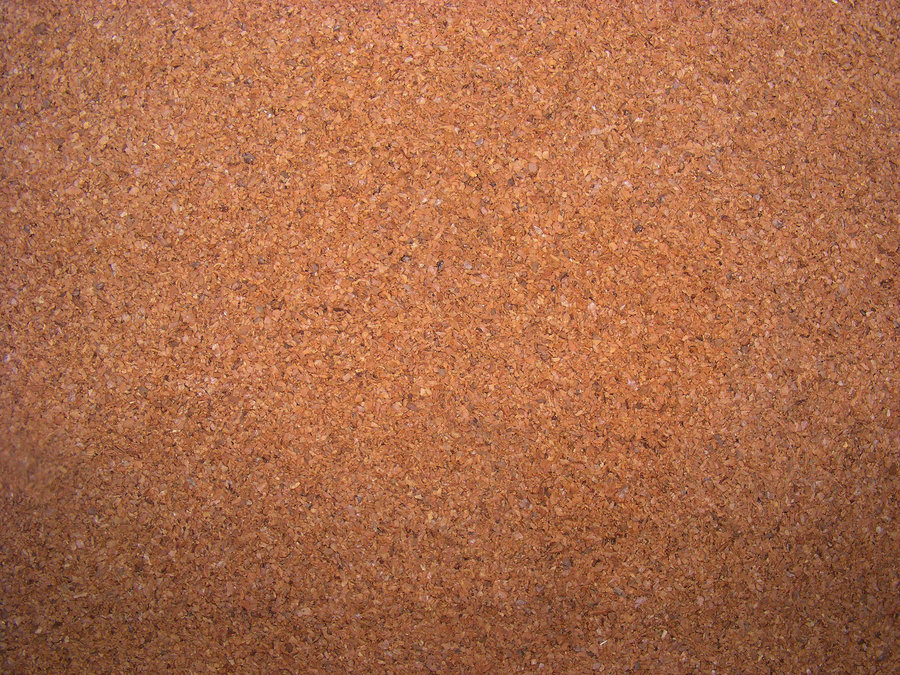 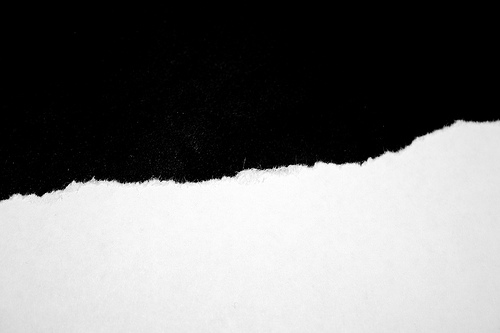 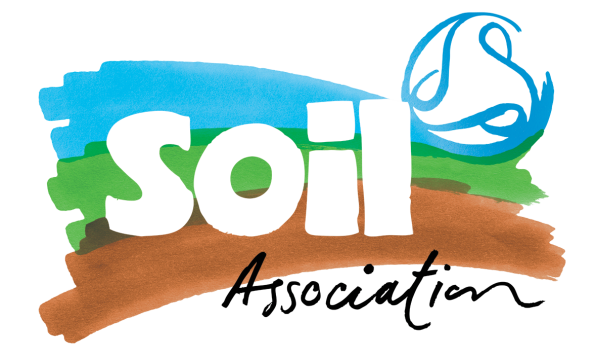 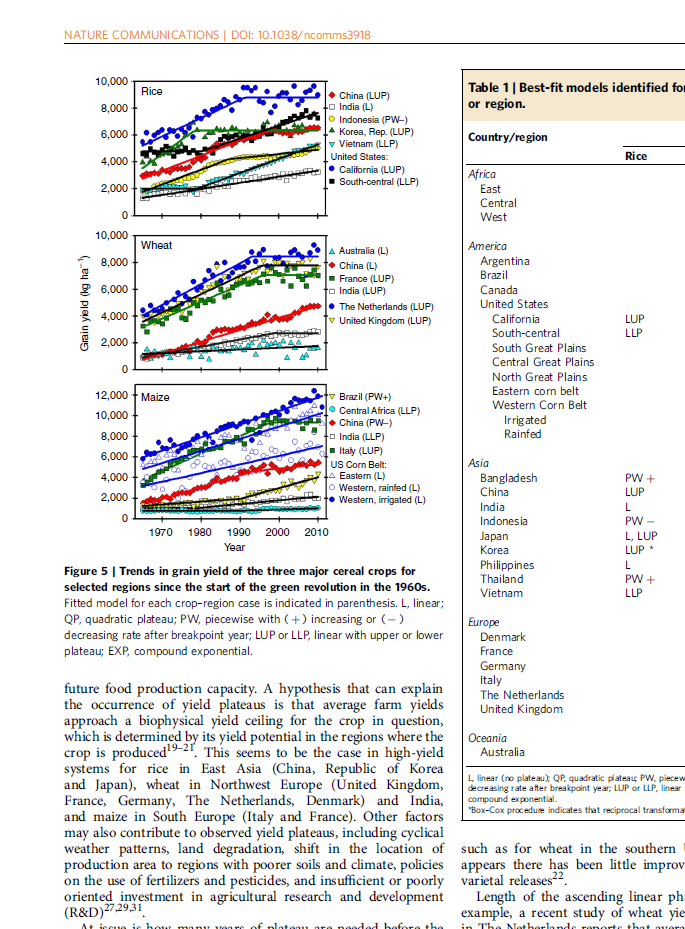 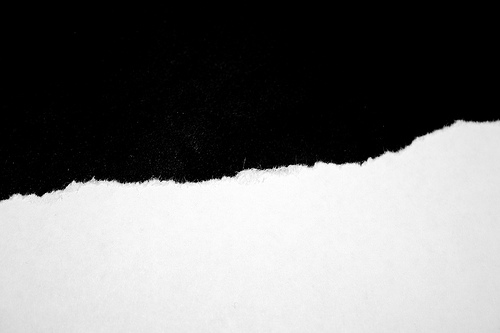 Fischer & Edmeades (2010)
[Speaker Notes: Nw eu for wheat, east asia for rice]
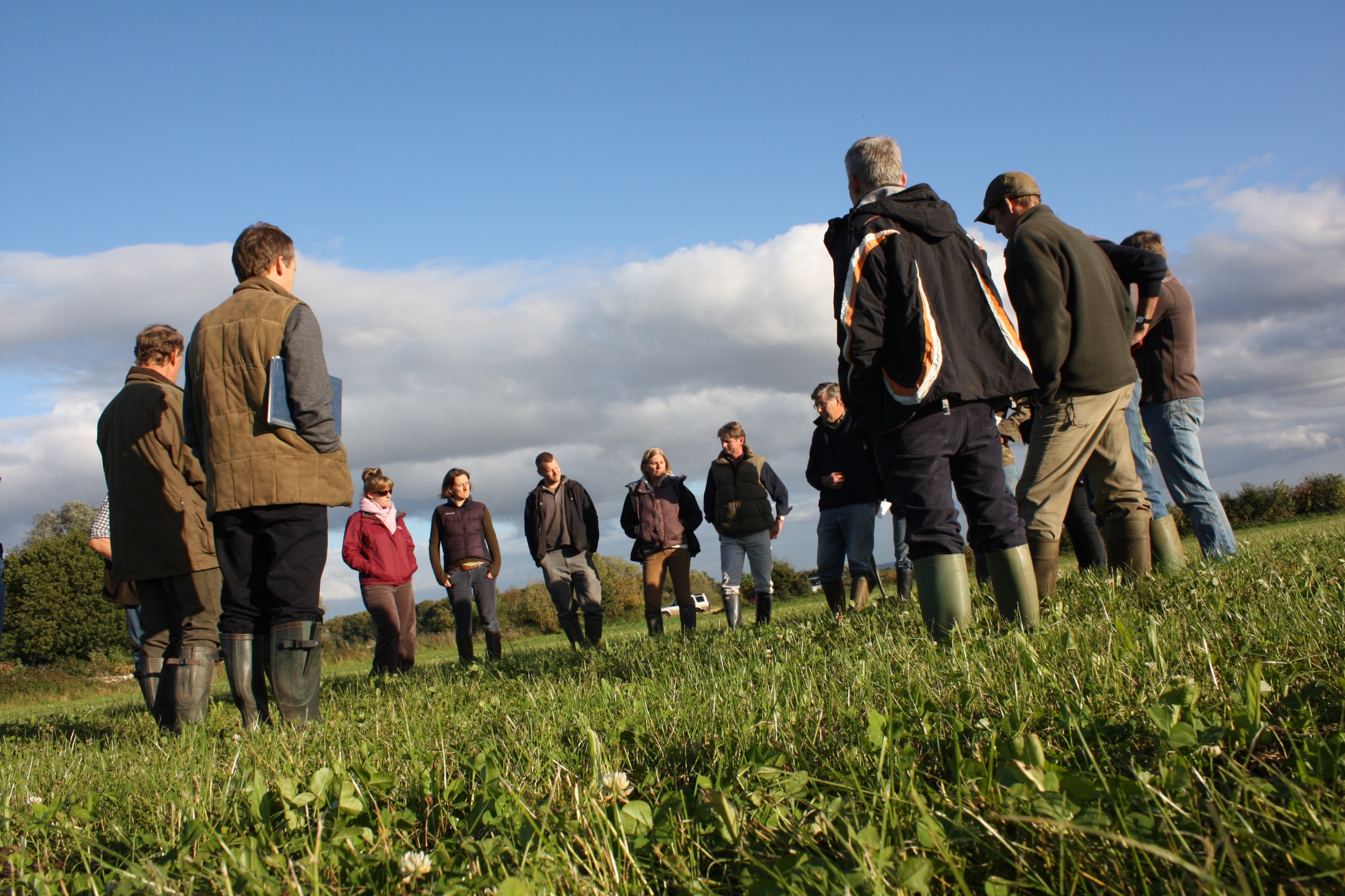 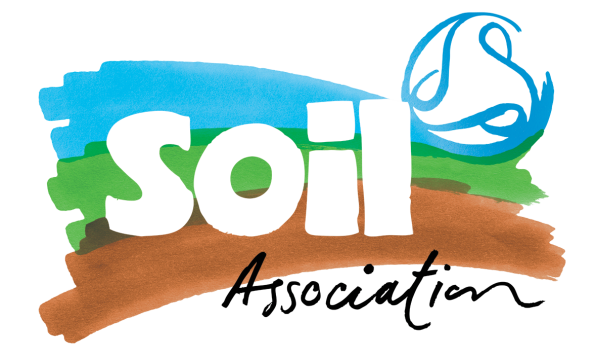 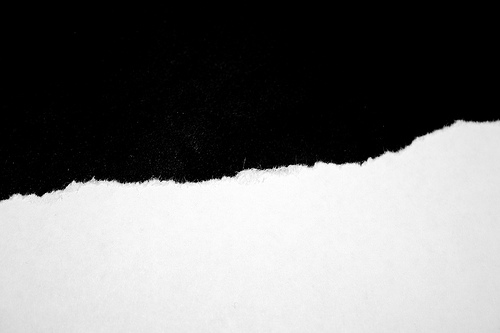 DUCHY ORIGINALS FUTURE FARMING PROGRAMME
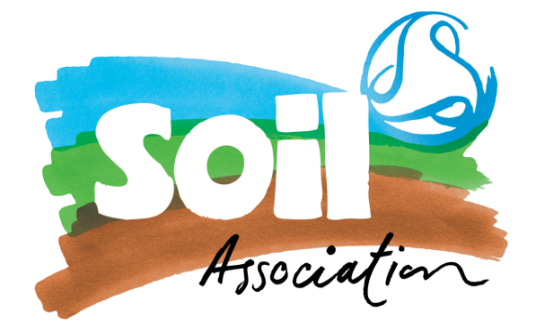 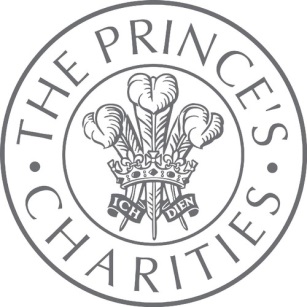 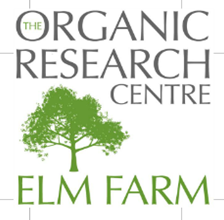 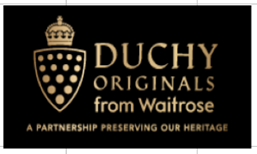 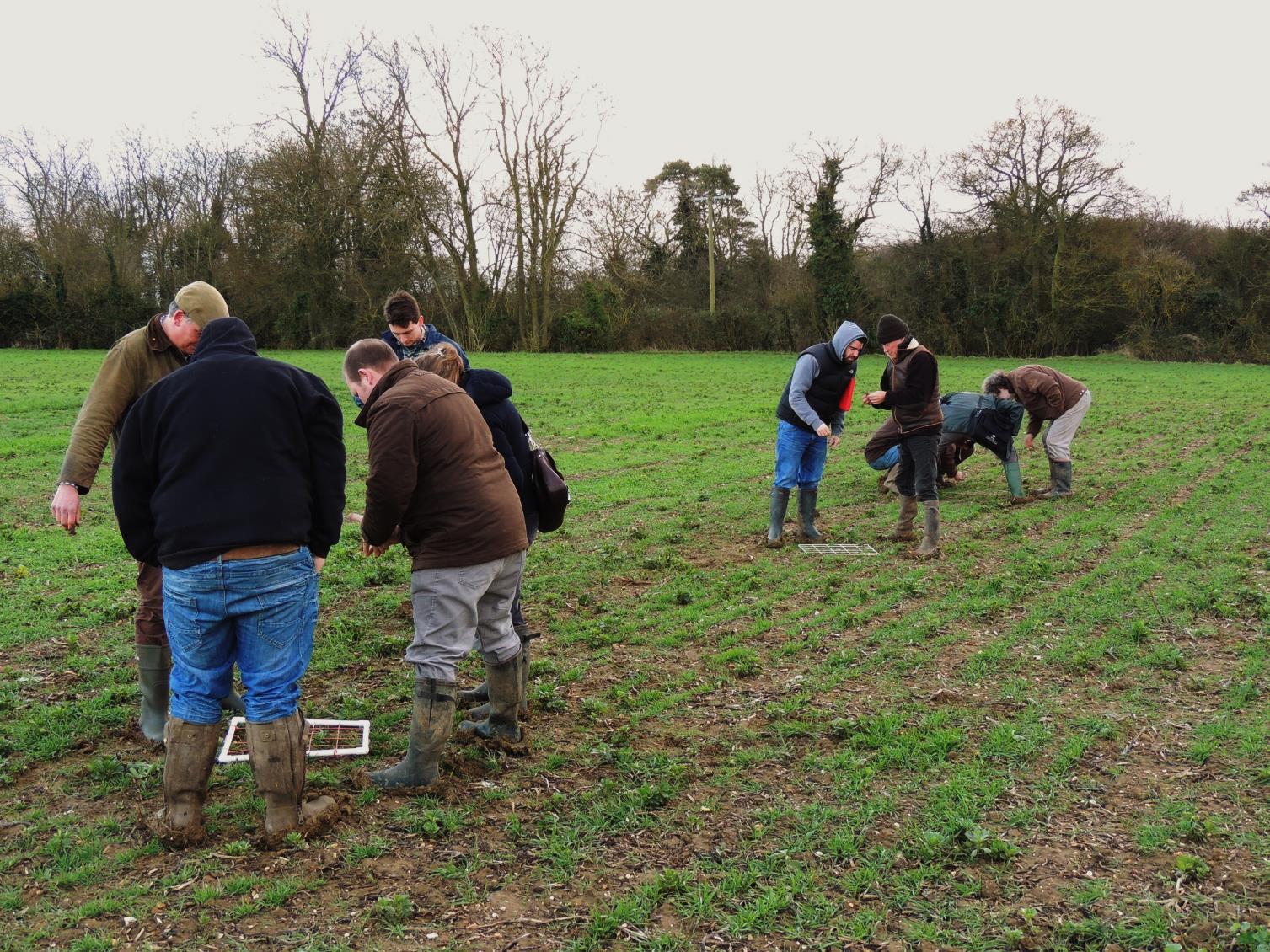 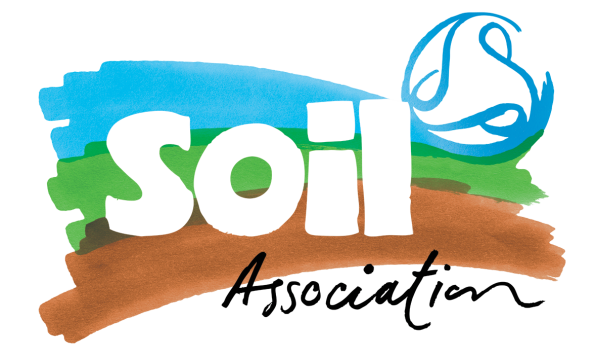 Field labs
“from advice takers to advice makers”
650 farmers
80%of farmers we surveyed made practical improvements because of their field lab
28 topics
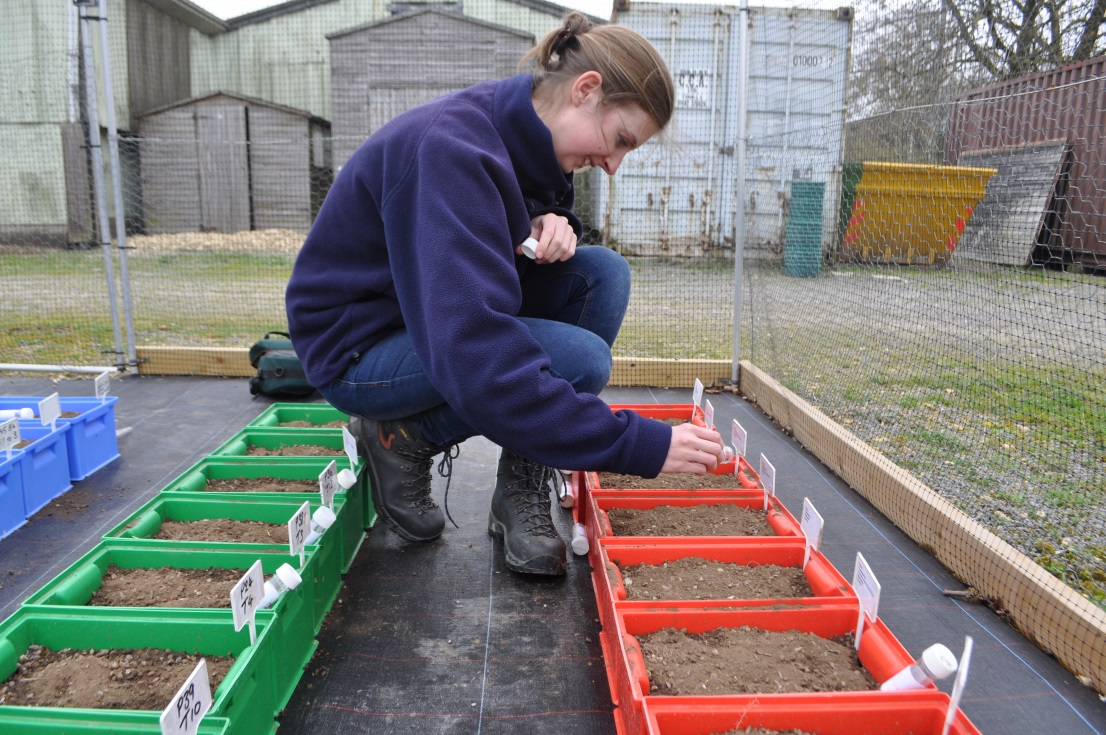 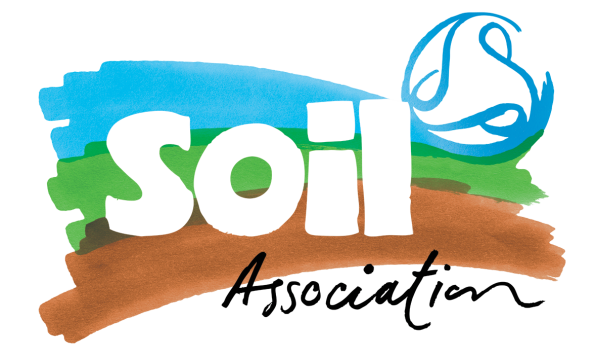 Farmer-led
Funding
£16K average grant
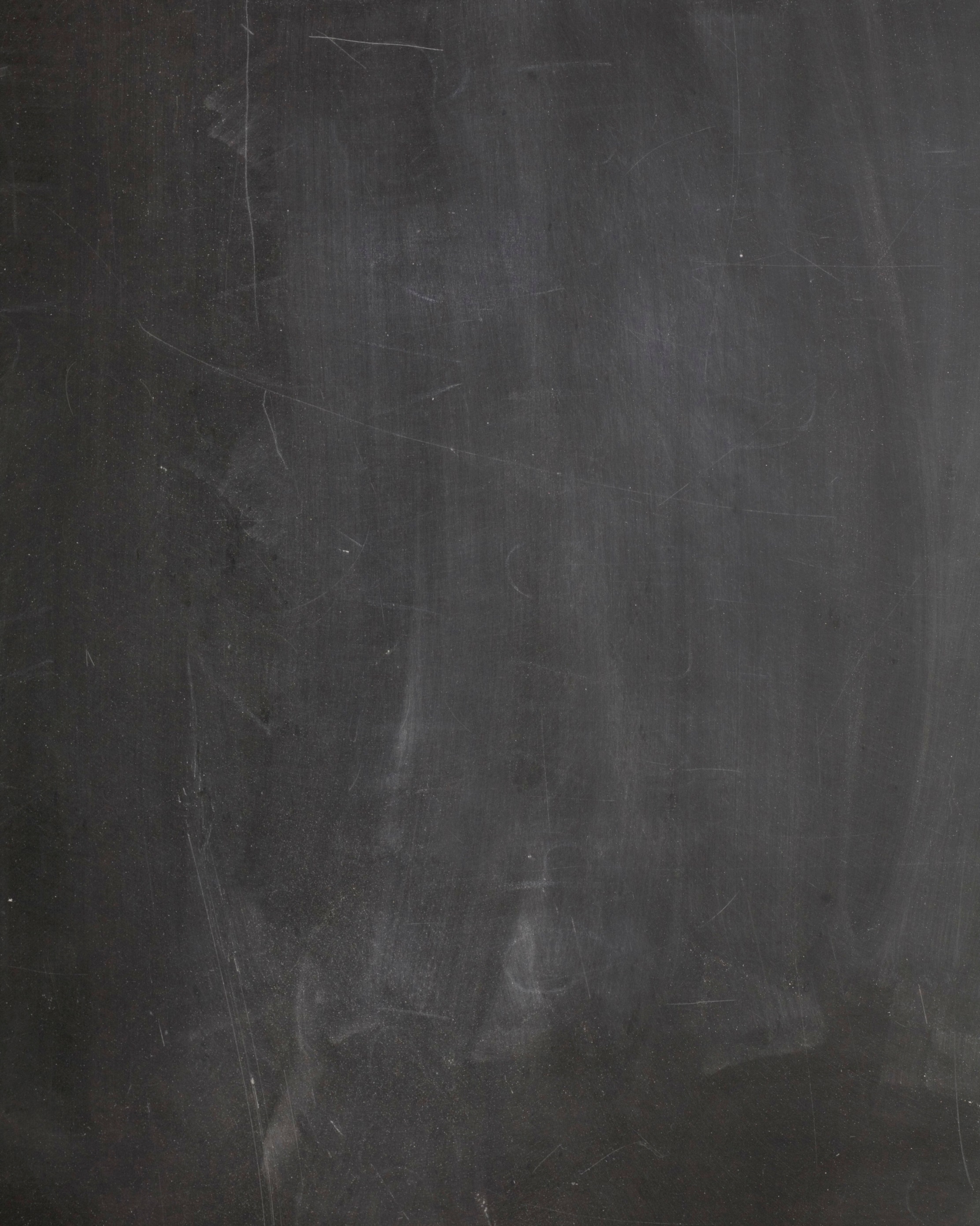 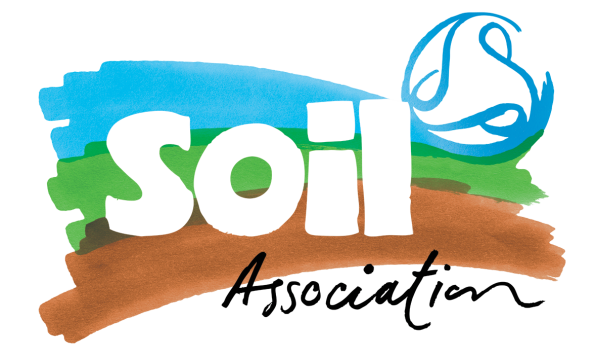 Opportunities in 2015
?
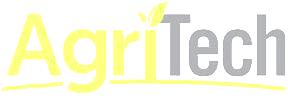 Innovation clubs:
- Field labs
- MATCHMAKING farmers WITH RESEARCHERS
- Help applying for grants
- Plus Our own RESEARCH FUND
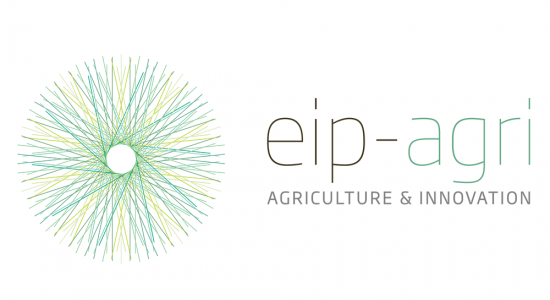 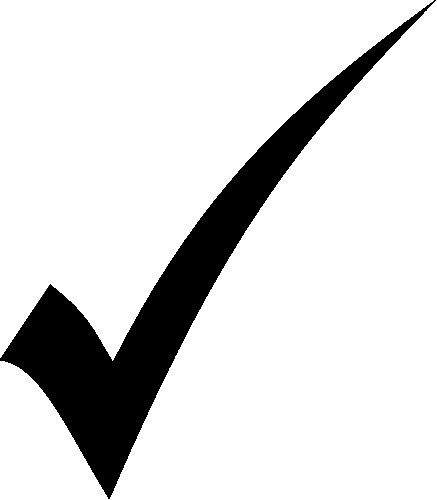 Interested? Email atoner@soilassociation.org